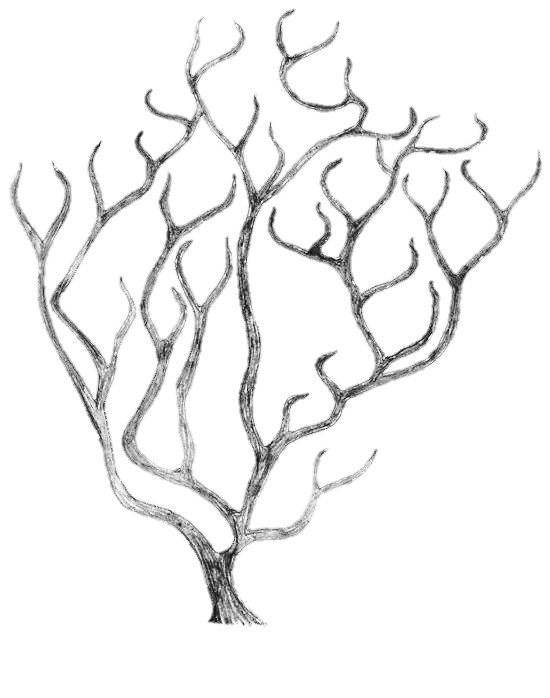 Digital Writing and 
Information Literacy:
 A Collaboration of Metaliteracy Learners
Lauren Wallis and Trevor Hoag
Christopher Newport University
tiny.cc/metaliteracy

Virginia Library Association Annual Conference
October 23, 2015
#2015VLA
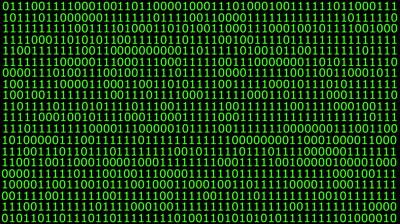 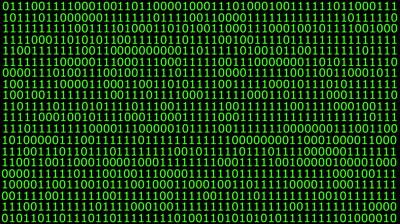 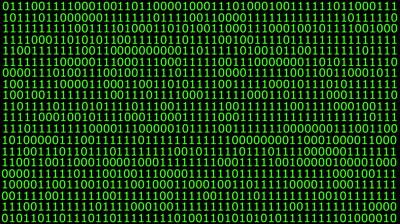 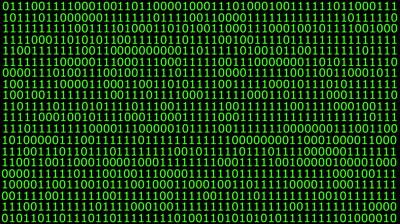 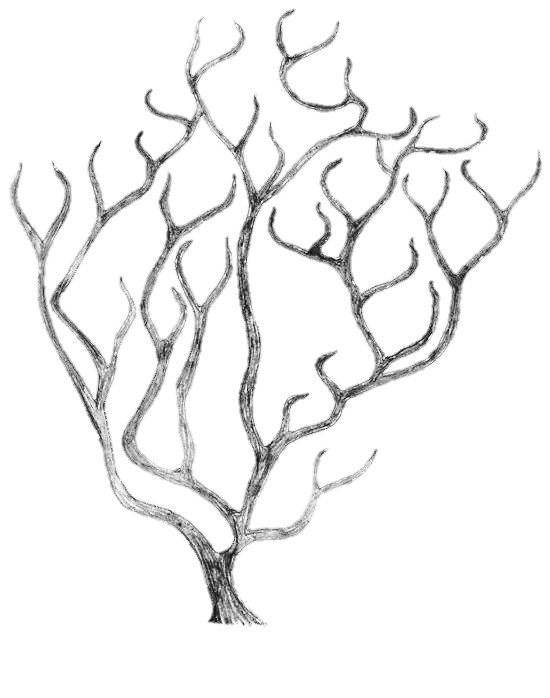 Session Goals
Discuss the ACRL Framework and collaboration

Describe the application of metaliteracy in a First Year Writing course

Identify strategies for moving toward organic, expansive metaliteracy-based collaboration
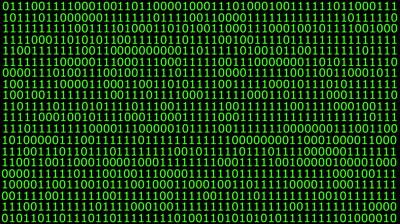 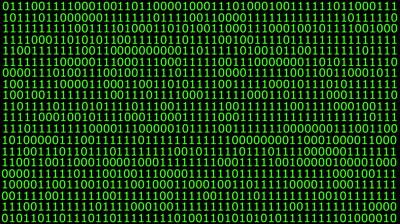 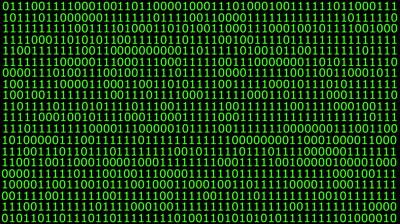 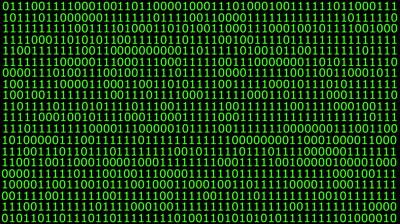 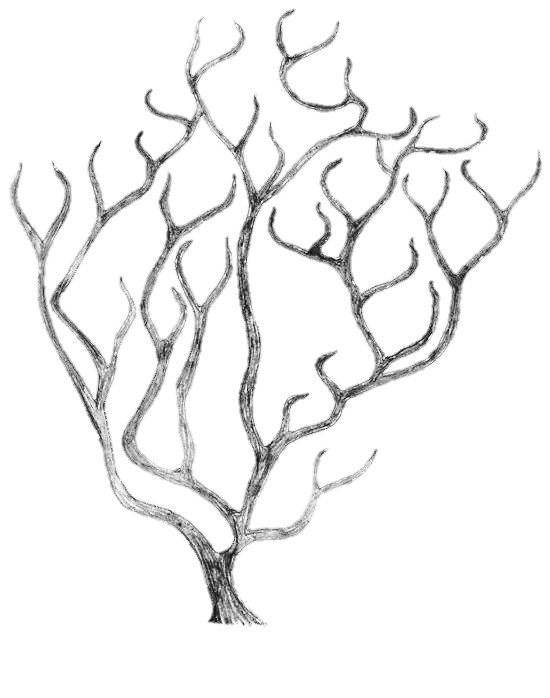 Metaliteracy
Expands IL to recognize the importance of digital environments.

Traditional: Find, Evaluate, Use

Expanded: Collaborate, Create, Share

Foregrounds affective and metacognitive practices
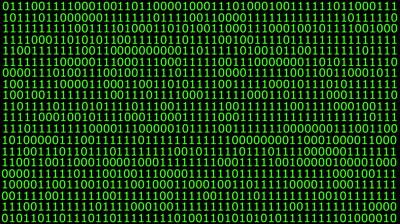 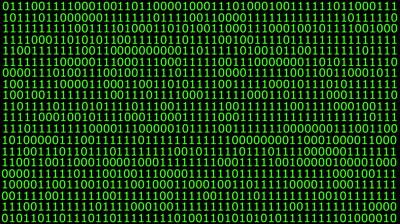 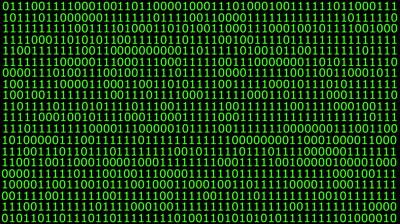 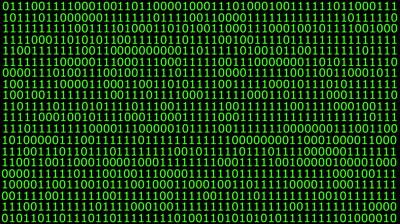 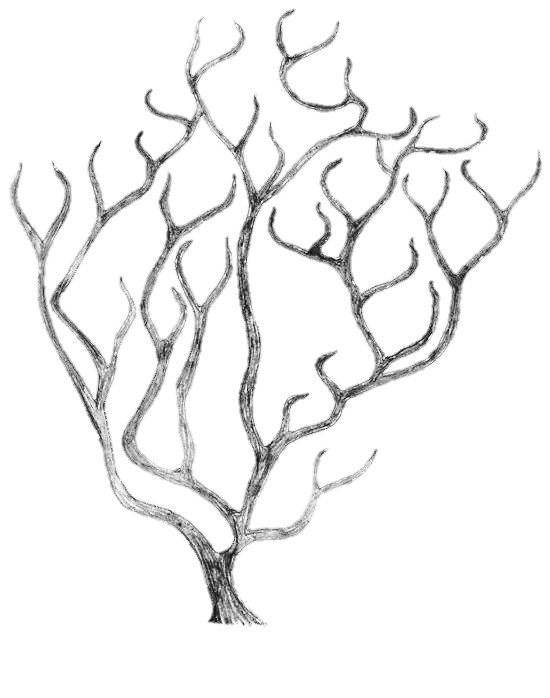 ACRL Framework
Authority is Constructed and Contextual
Information Creation as Process
Information 
has Value
Searching as Strategic Exploration
Research 
as Inquiry
Scholarship as Conversation
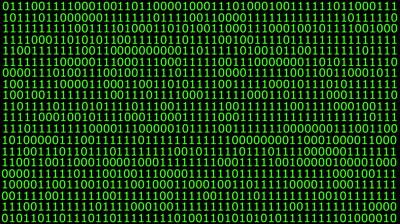 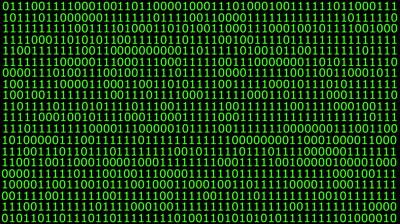 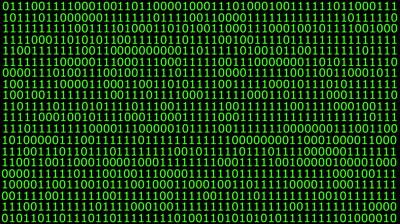 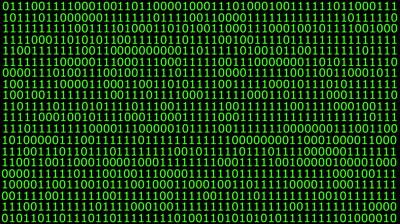 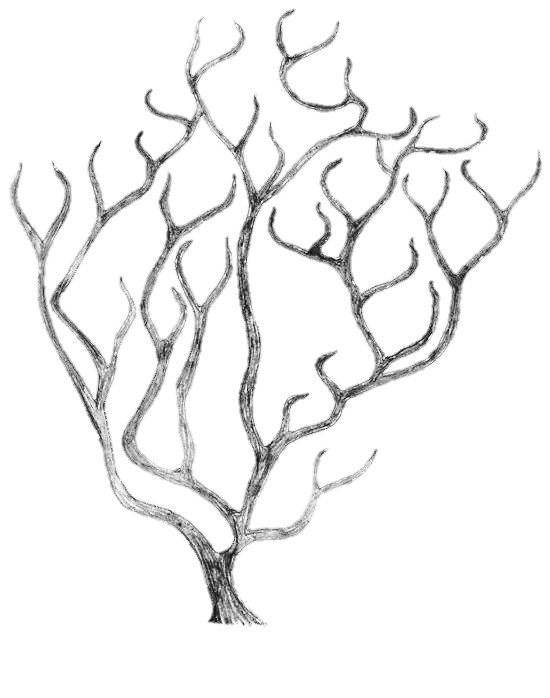 Framework Dispositions
Authority is Constructed and Contextual

Example Disposition:
“Learners who are developing their information literacy abilities question traditional notions of granting authority and recognize the value of diverse ideas and worldviews.”
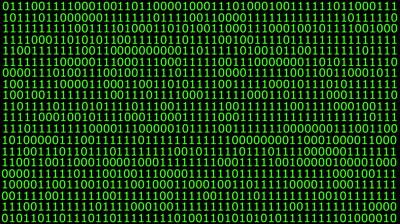 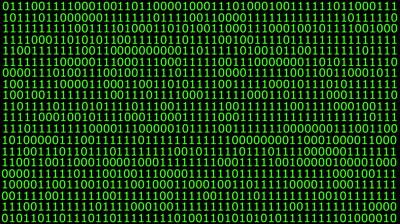 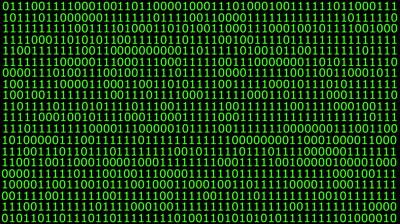 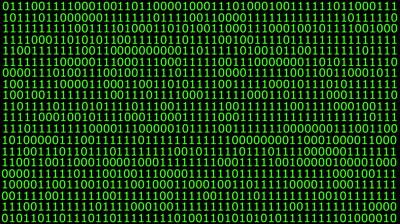 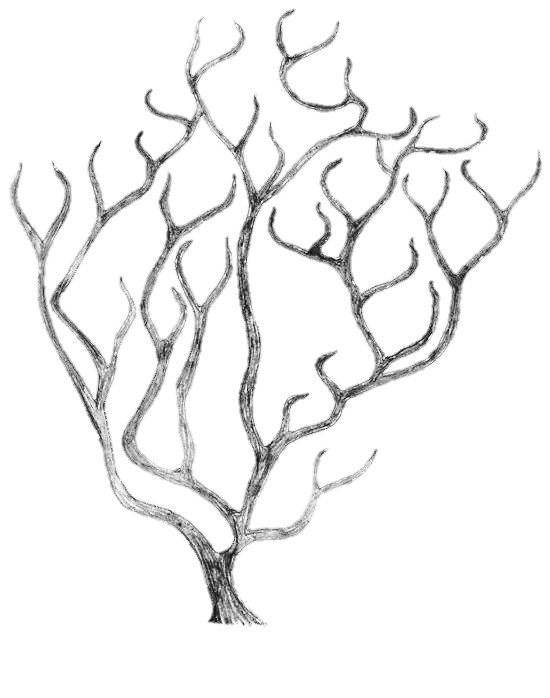 How do you feel about the ACRL Framework 
and its grounding in metaliteracy?
Excited
Somewhat interested
Neutral
Negative
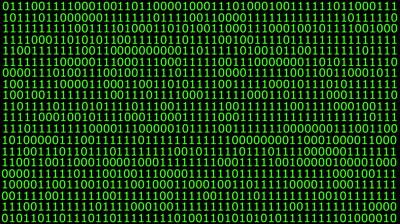 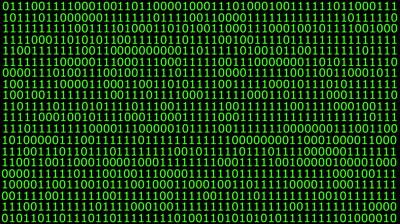 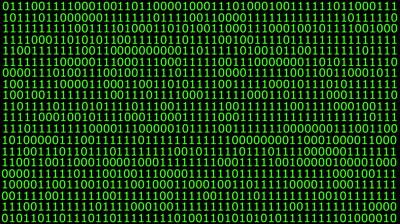 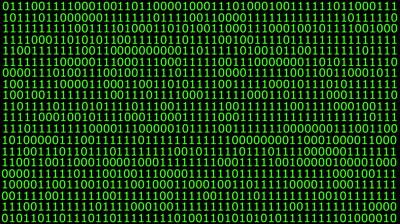 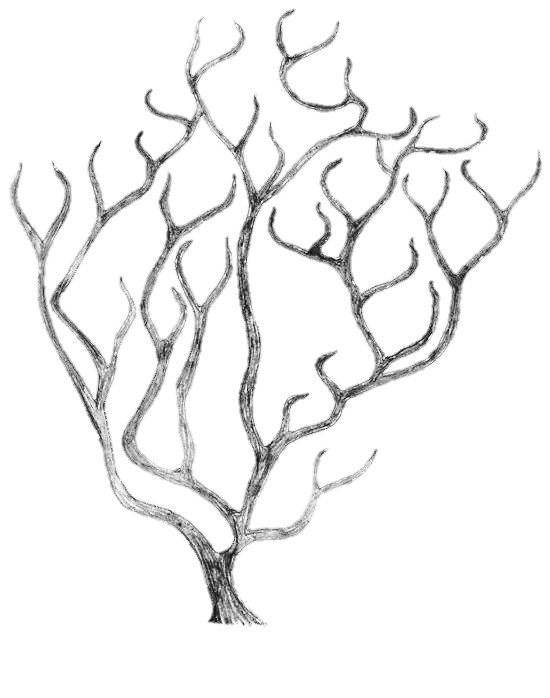 How much do you think the Framework will change IL instruction at your institution over the next year?
Not at all
Slightly
Significantly
Completely
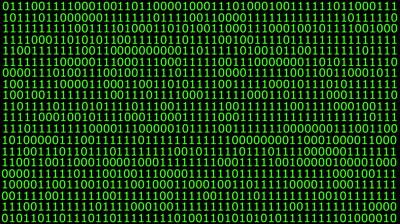 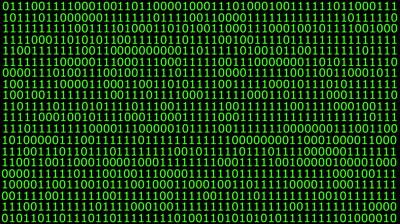 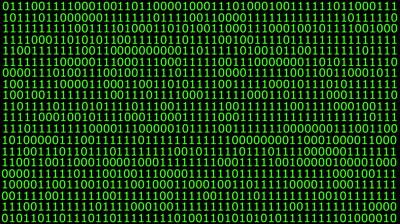 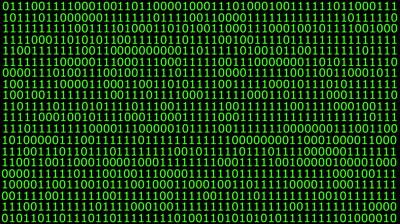 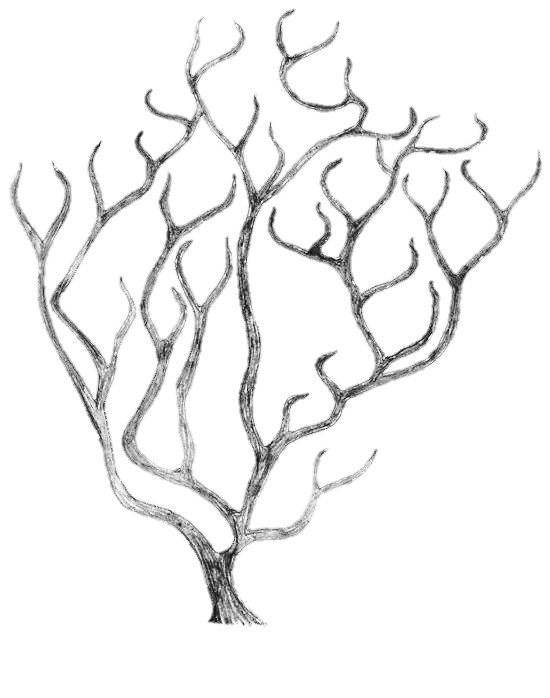 Framework in Practice
Local learning outcomes

Need for intensive faculty involvement

Mandate or conversation?

Pre-Framework collaboration models

Digital Writing and Information Literacy Initiative
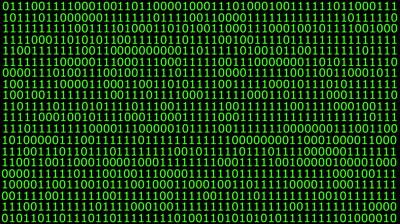 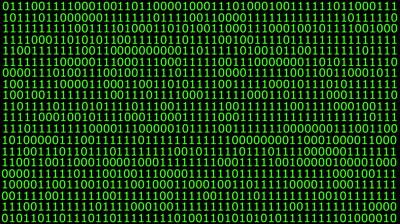 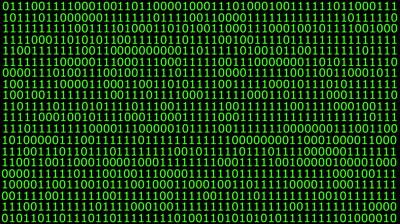 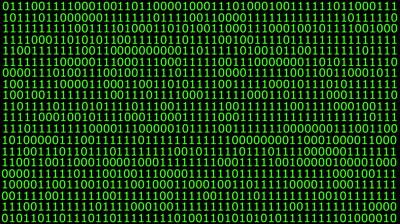 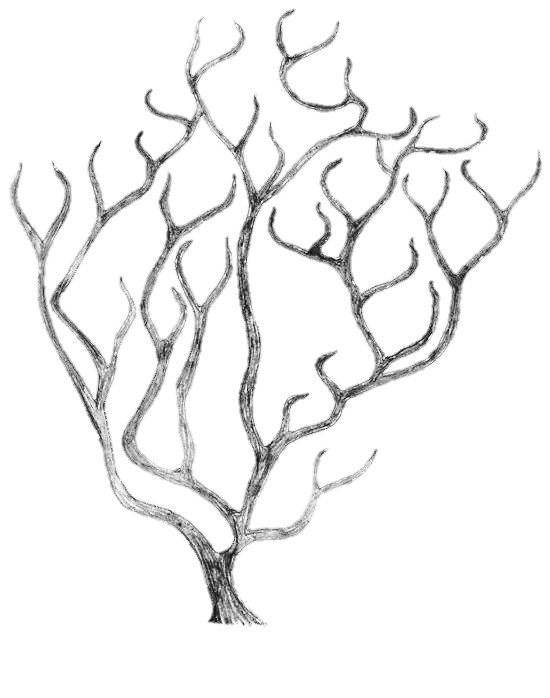 First Year Writing Course
Flexible departmental goals

Metaliteracy intervention: Writing in open, participatory online spaces

Discussion topics

Writing assignments and librarian involvement
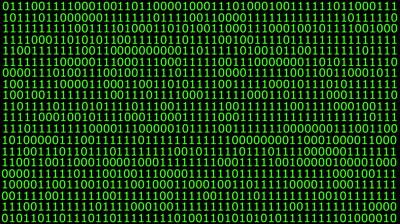 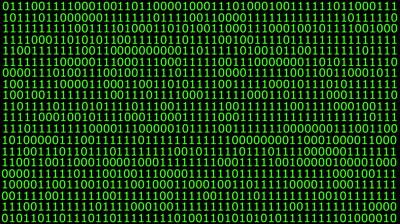 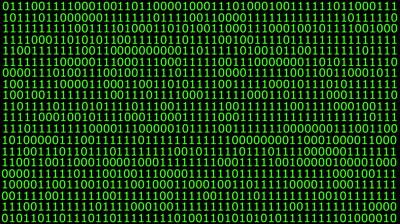 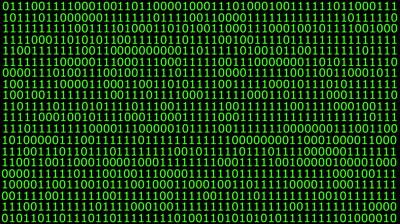 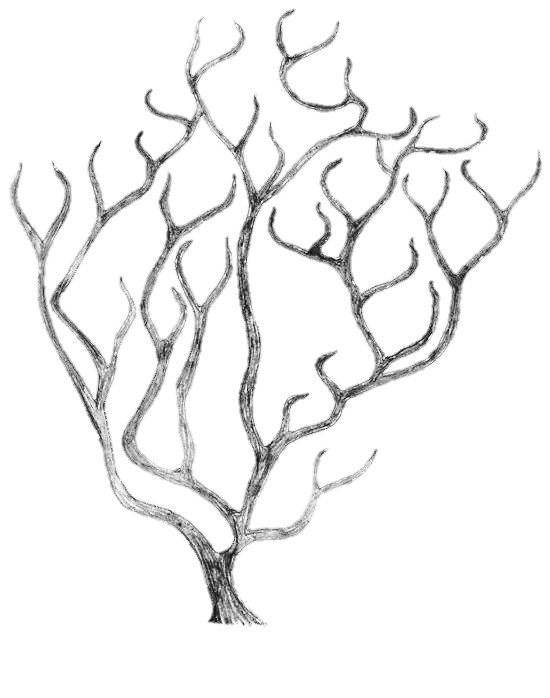 Authority and First Year Writers
Building students’ authority: 
Producing sophisticated arguments
Analyzing challenging texts
Considering audience

Inhibiting students’ authority: 
Limited audience
Mimicking scholarly writing without being a part of the conversation
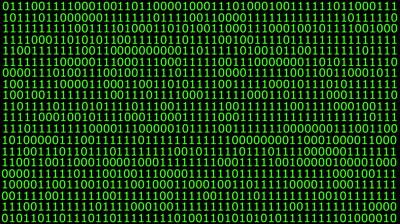 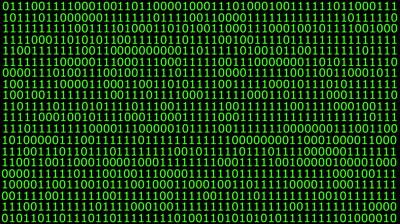 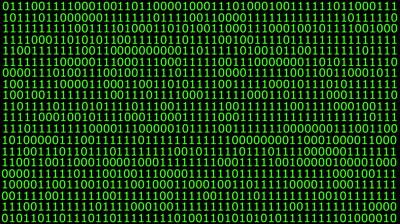 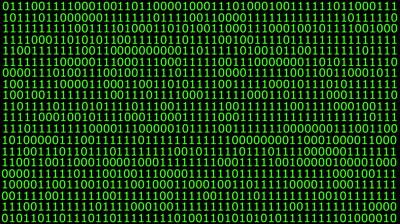 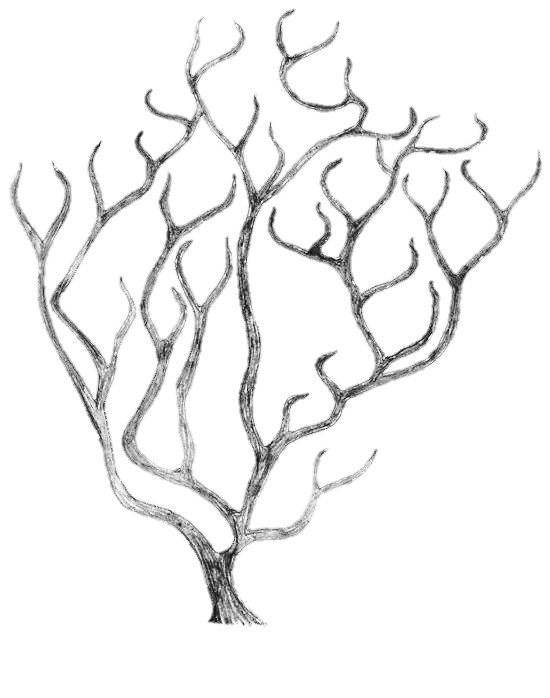 Authority and First Year Writers
On Empowered Authorship:
“Often it requires students to throw almost two-decades’ worth of imposed authority into question before they realize they can be contributing members to information structures.”

-Carrie Donovan and Sara O’Donnell
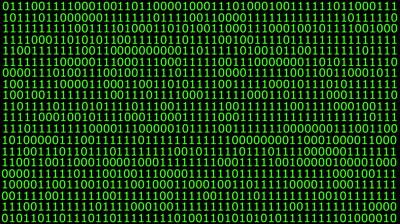 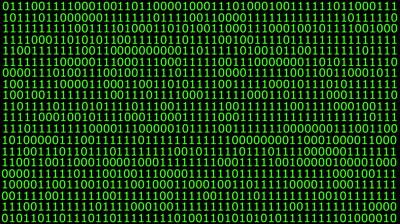 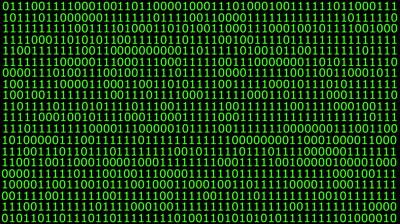 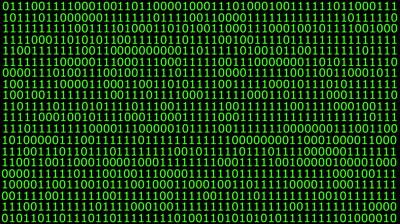 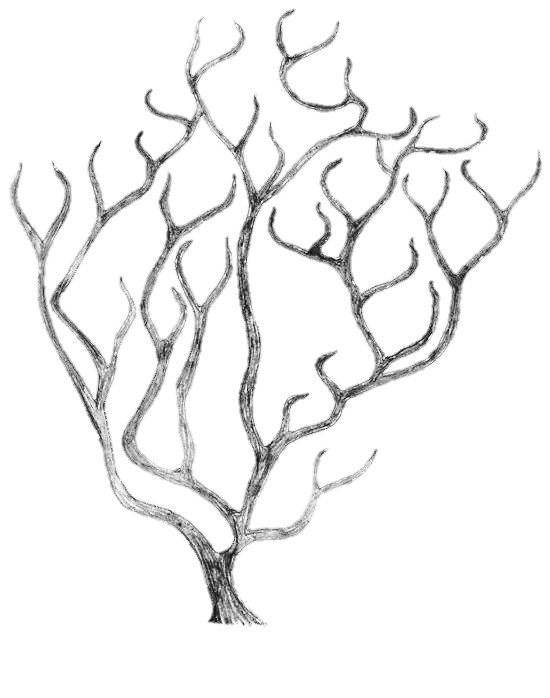 Metaliteracy Goals
1) Evaluate content critically

2) Understand information ethics issues

3) Share information and collaborate in a variety of participatory environments

4) Connect classroom learning with lifelong learning
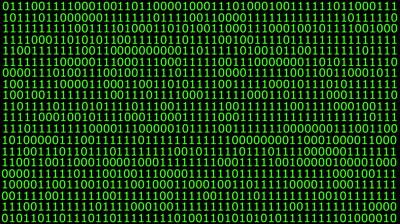 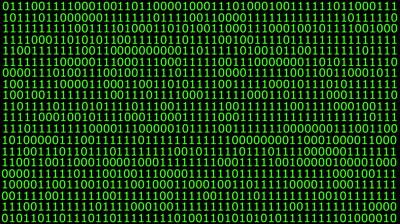 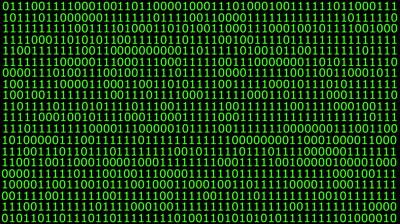 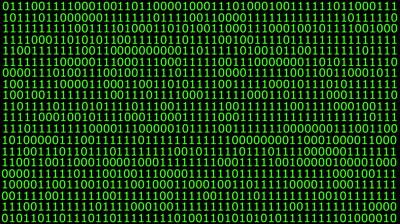 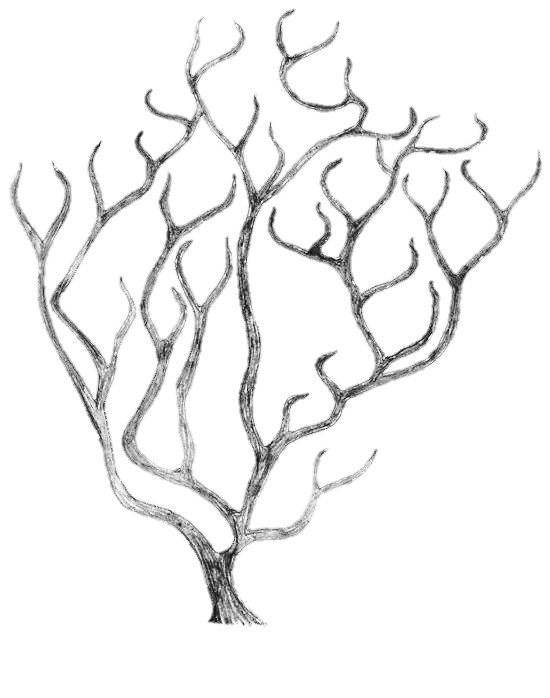 Information Autoethnography
Use of genre of autoethnography

Focus on interactions with information through fieldnotes

Engage in metacognition

Write a blog post that connects personal experiences to larger social/cultural issue
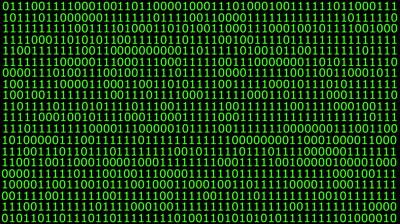 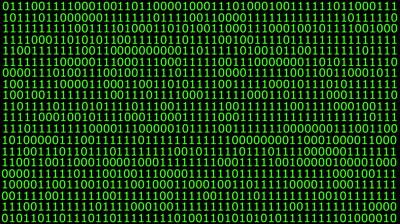 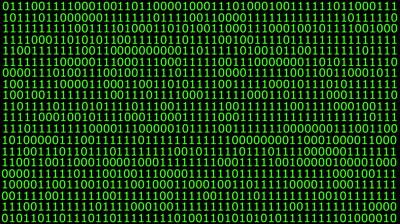 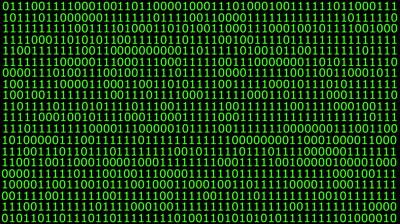 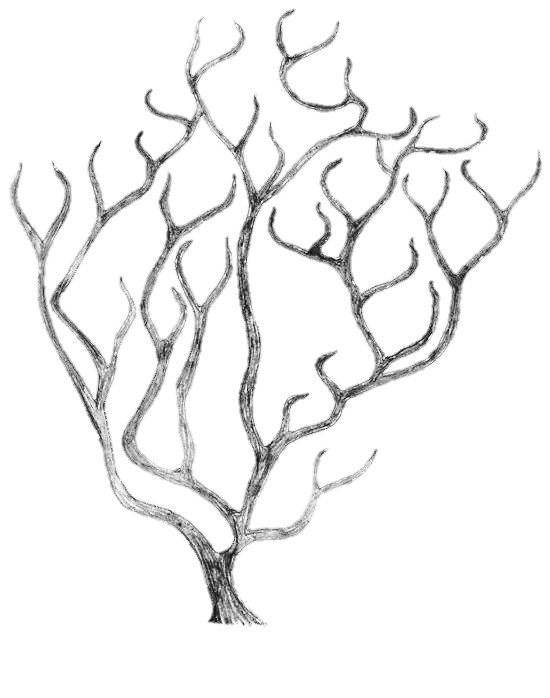 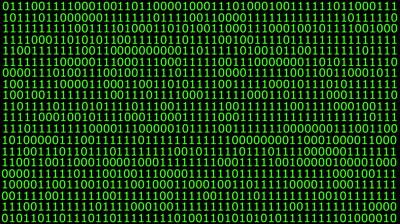 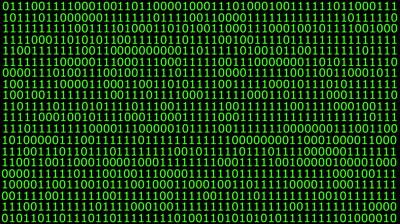 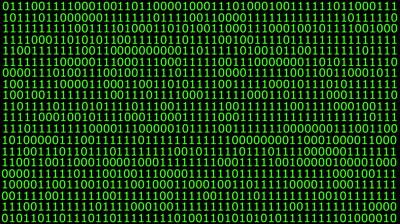 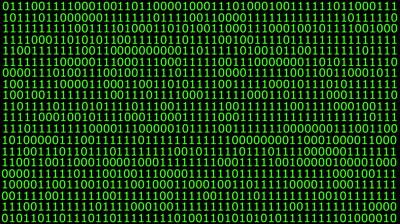 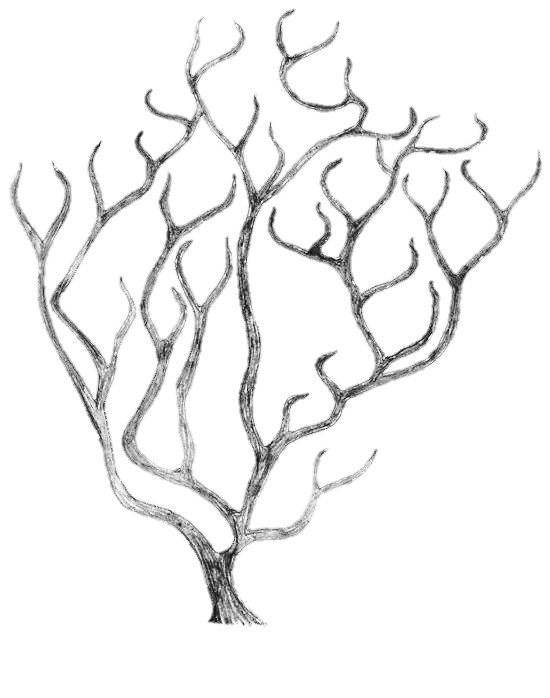 Acting as Learners and Teachers
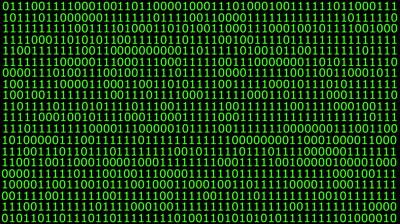 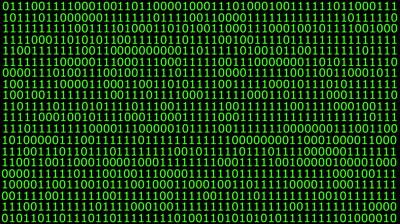 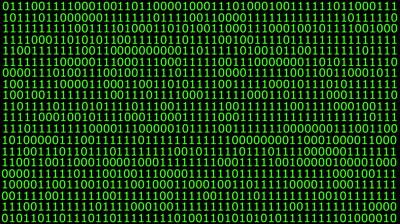 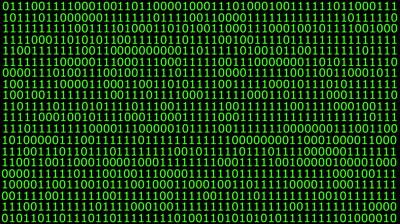 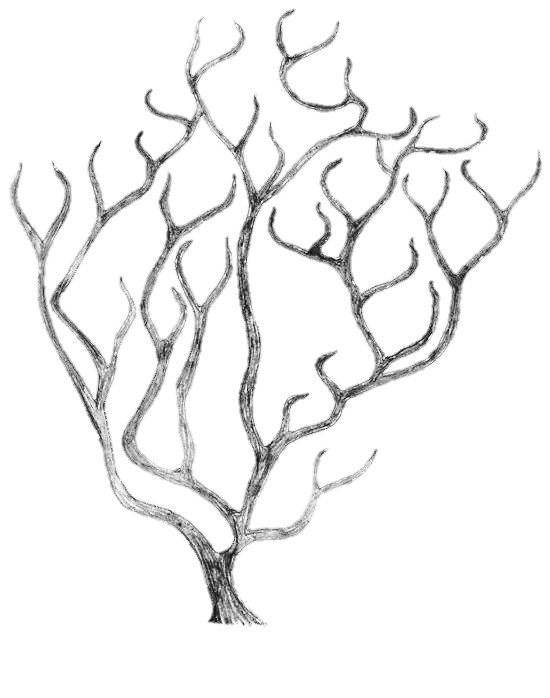 Valuing User-Generated Content
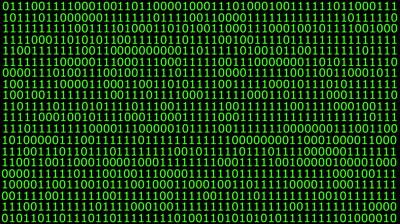 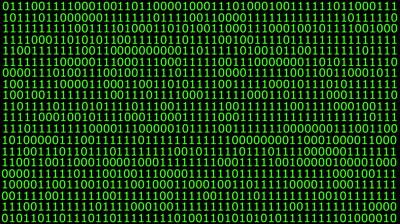 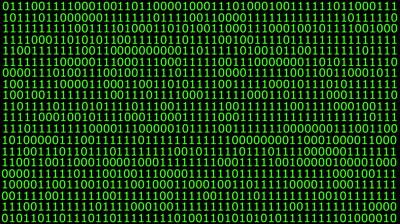 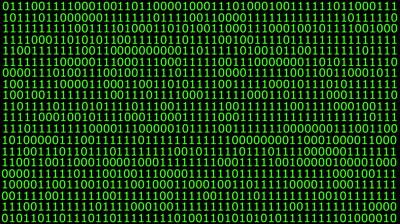 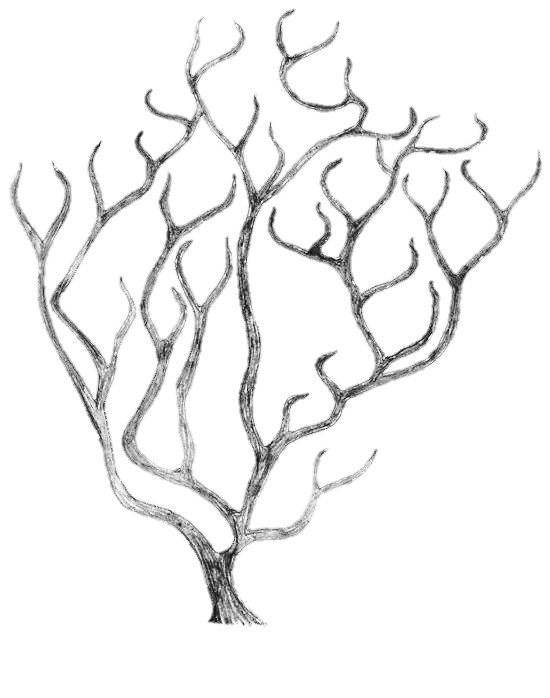 Acting as Producers 
and Consumers
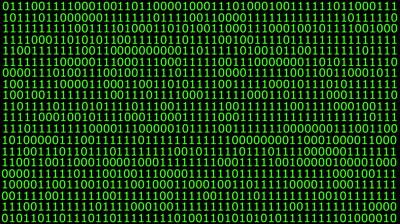 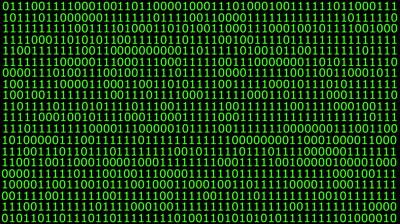 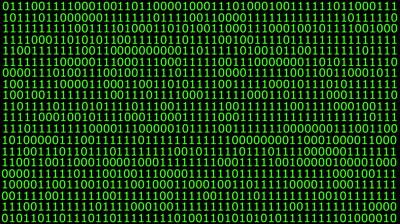 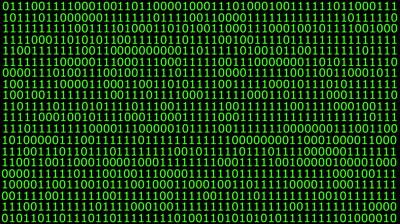 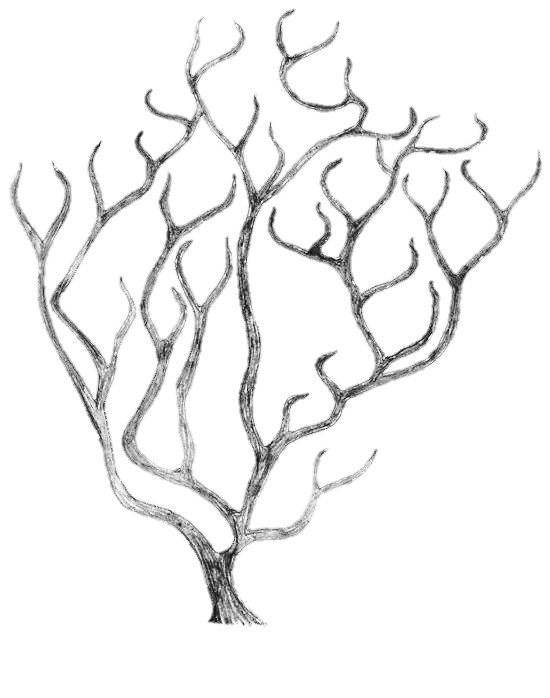 Acting as Producers 
and Consumers
Student 3:
“I tend to have my phone in my hand if I am ever waiting for someone or eating alone. It’s as if it’s my only friend when there isn’t anyone around I actually know. And the crazy part is that I rarely post anything...I just look at what everyone else is posting. For me the internet is a one way street and traffic is heading in my direction.”
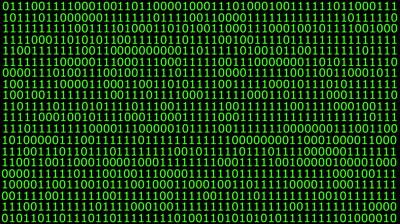 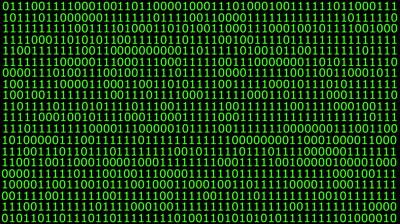 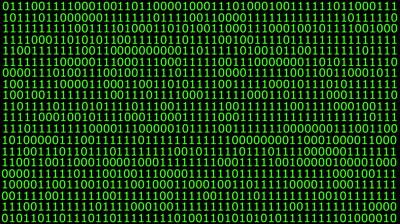 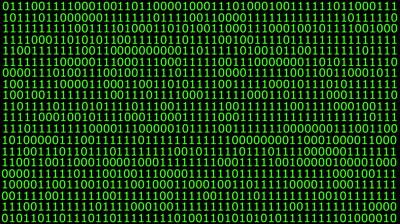 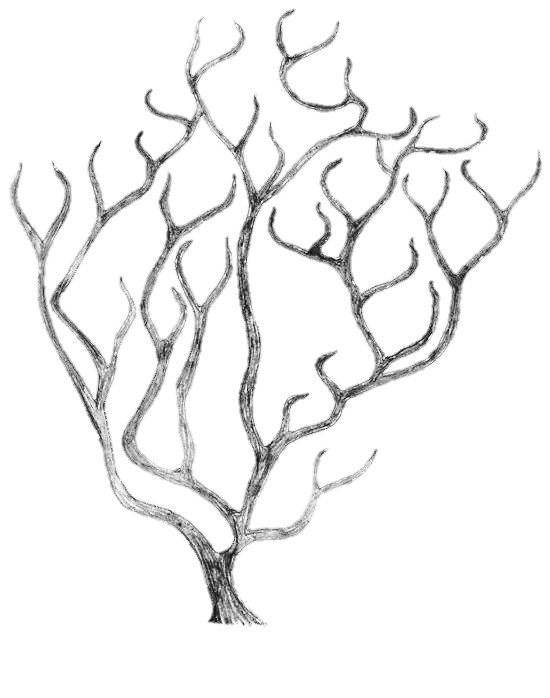 Rhetorical Analysis 
and Wikipedia
Choose a topic for a Wikipedia entry

Conduct a rhetorical analysis of a source for the Wikipedia entry

Write a Wikipedia entry and reflect on embedded values in all pieces of information
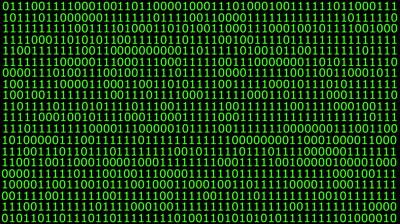 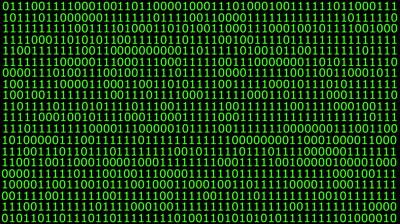 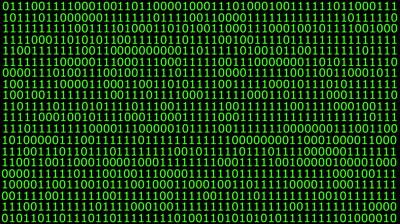 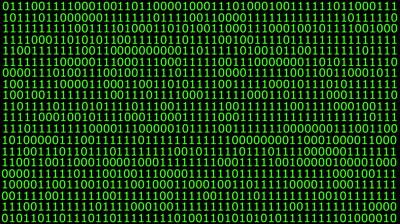 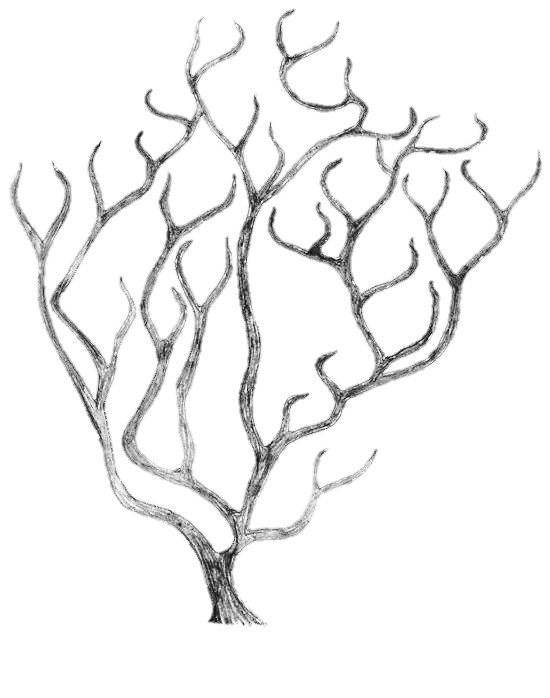 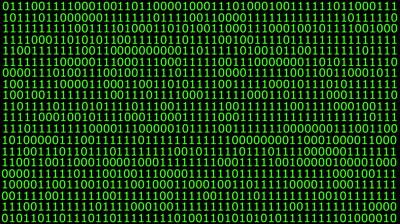 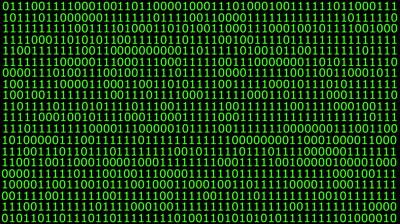 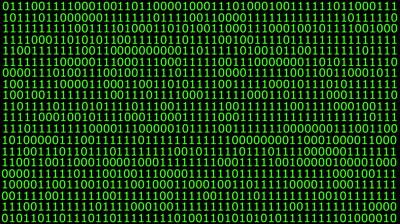 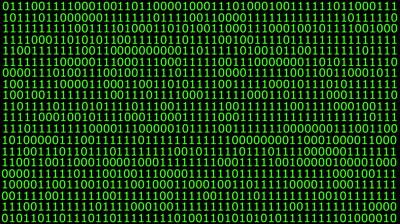 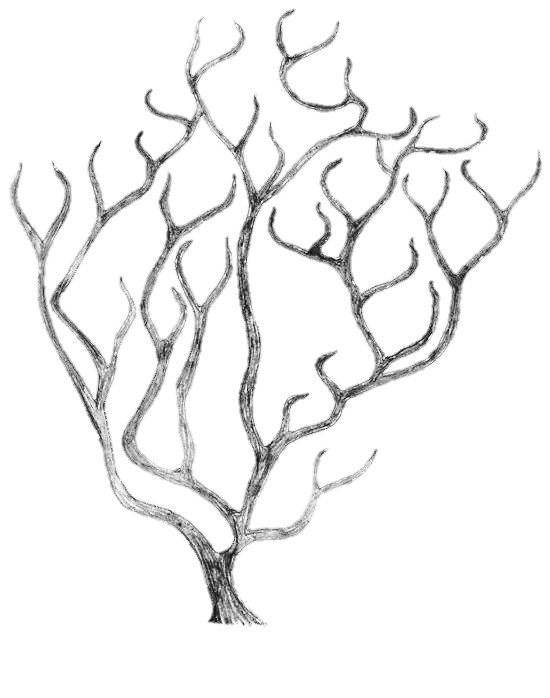 Evaluating Goals and Purpose
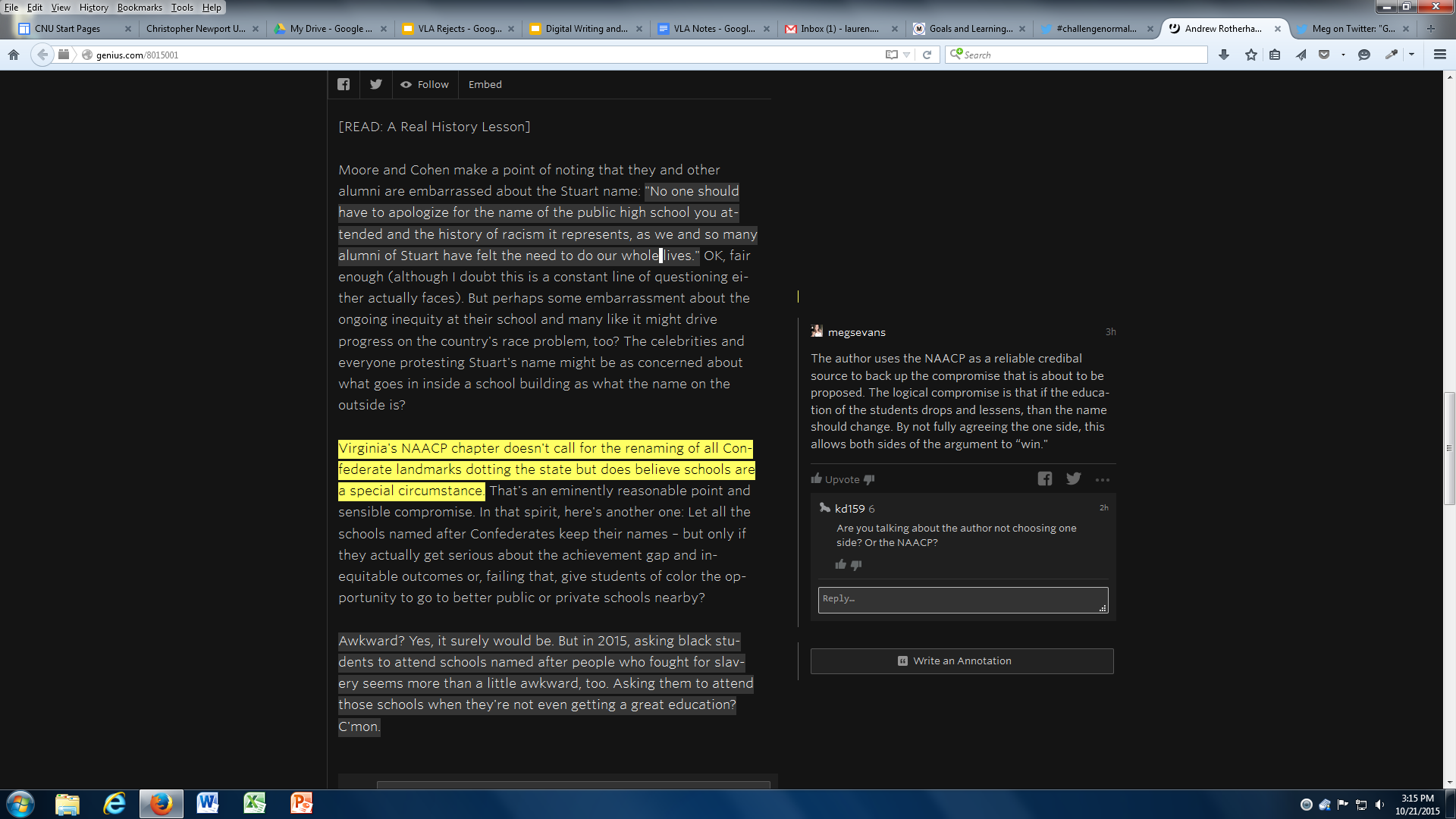 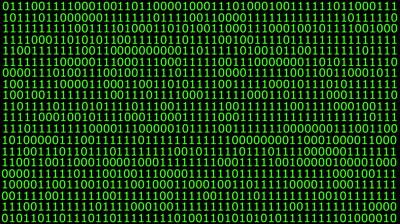 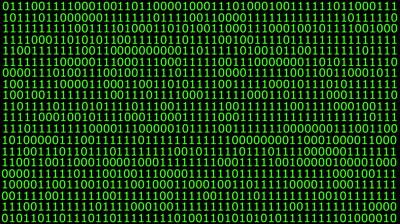 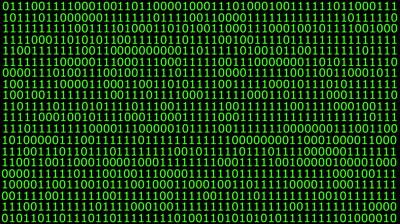 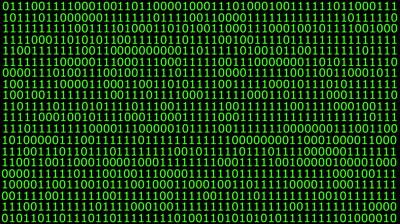 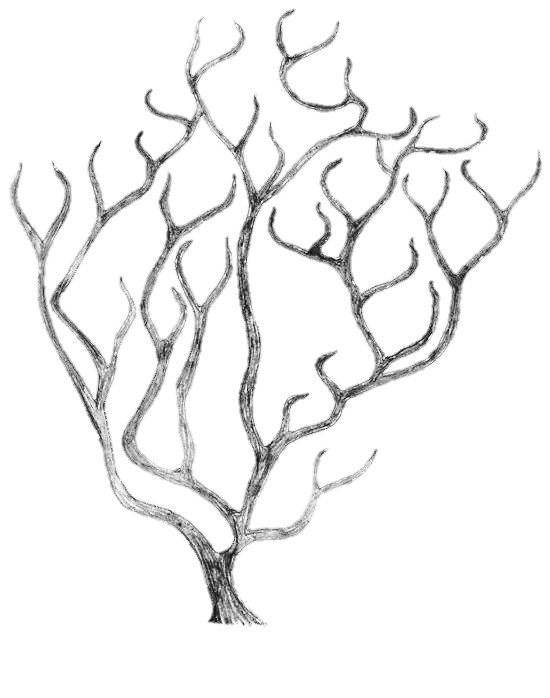 Recognizing Embedded Values
Wikipedia Entry

What does it mean to try to produce “neutral” information?
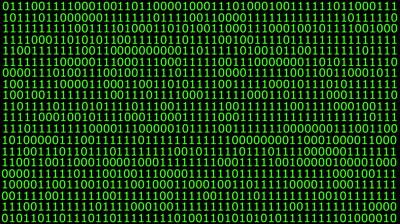 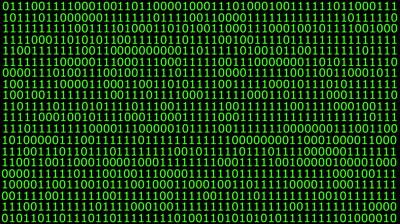 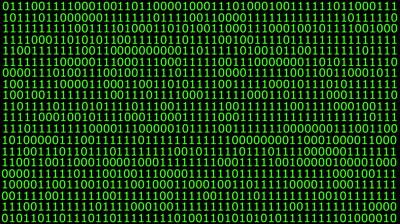 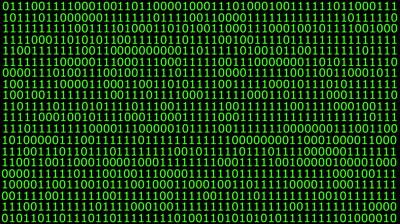 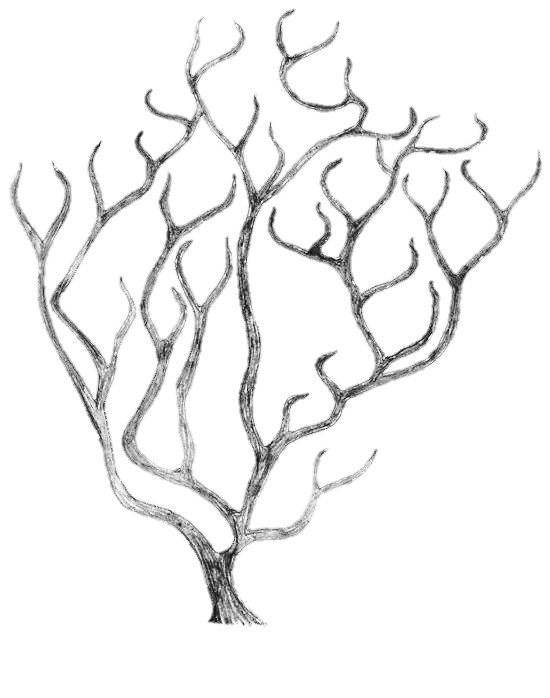 Challenges
Students’ acceptance of position as creators of digital information

Faculty acceptance of digital pedagogy and participatory online spaces for learning

Easy erasure of information literacy in digital pedagogy
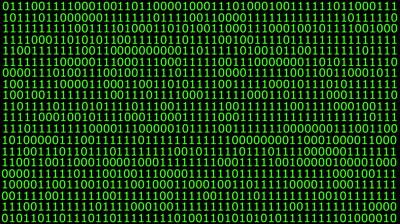 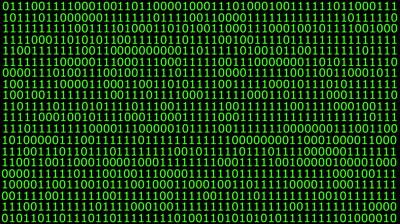 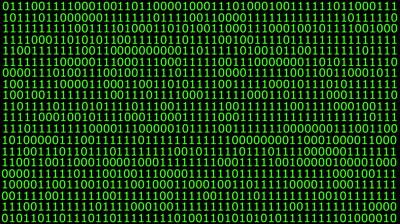 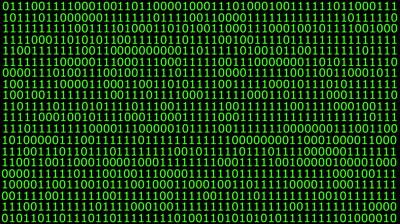 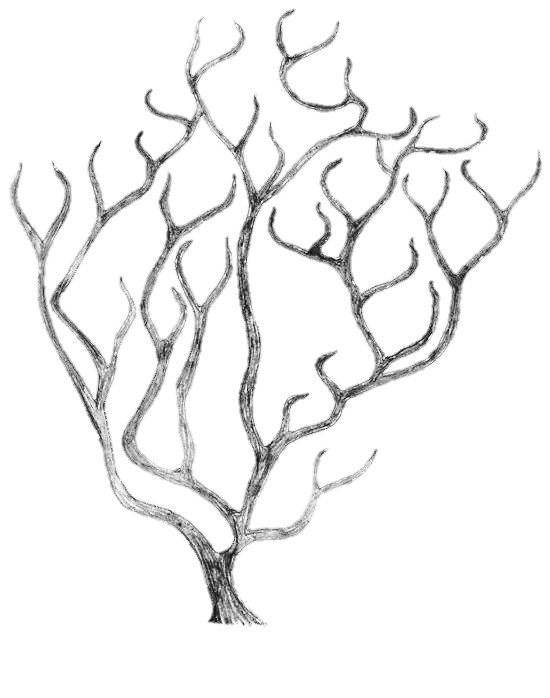 Expanding the Collaboration
Informal meetings with faculty interested in digital pedagogy across departments 

Collaboratively building web presence

Shared lesson plans and instructor contracts

Digital classroom working group

Sharing results of First Year Writing class
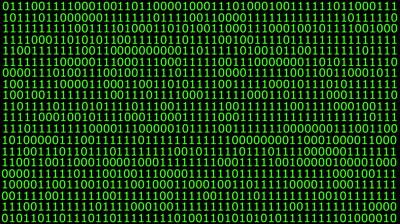 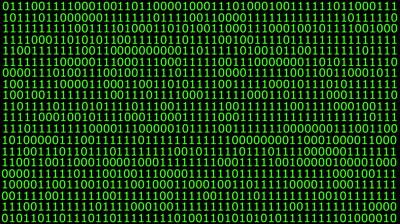 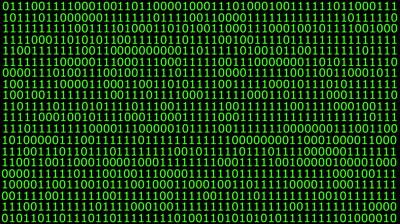 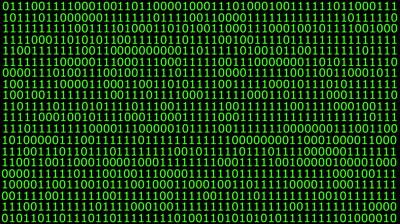 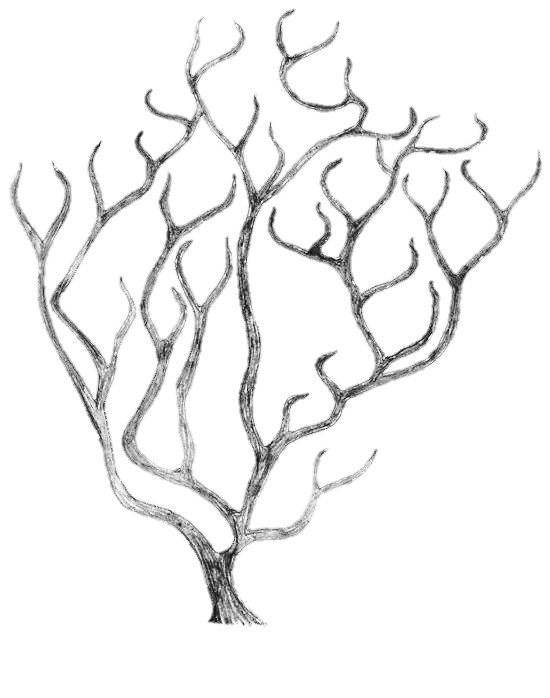 Questions?
Contact Us: 
lauren.wallis@cnu.edu
trevor.hoag@cnu.edu

 tiny.cc/metaliteracy
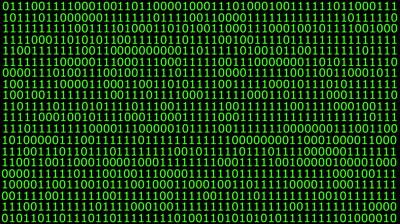 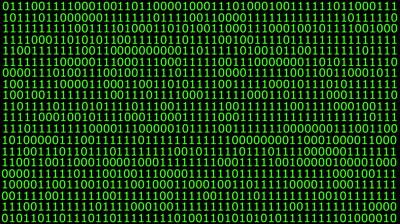 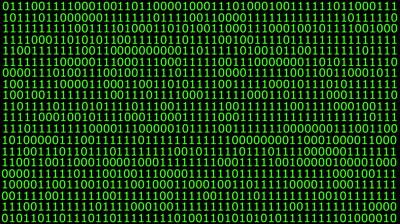 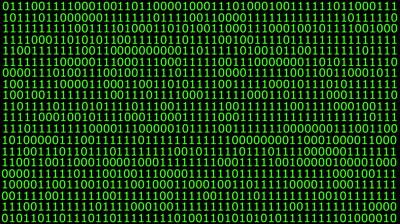 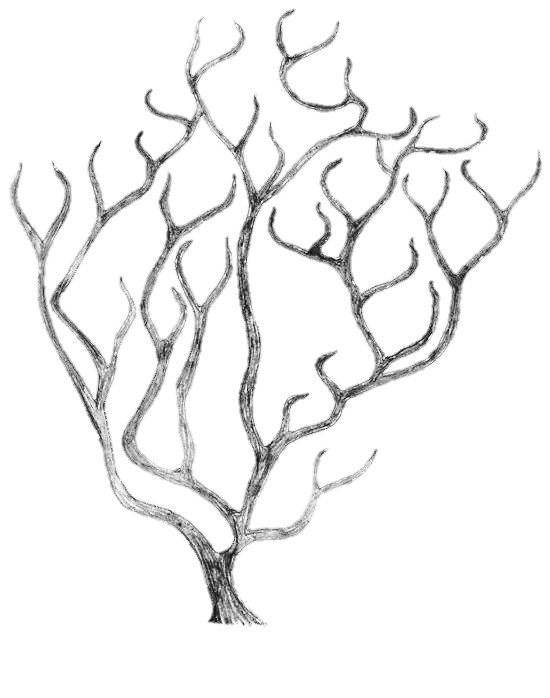 Resources
Donovan, C., & O’Donnell, S. (2013). The tyranny of tradition: How 	information paradigms limit librarians’ teaching and student 	scholarship. In L. Gregory & S. Higgins (Eds.), Information 	literacy and social justice (122-139). Sacramento: Library 	Juice Press. 

Ellis, C., & Bochner, A. (2000). Autoethnography, personal narrative, 	reflexivity. In N. Denzin & Y. Lincoln (Eds.), Handbook of 	qualitative research (733-769). Thousand Oaks, CA: Sage 	Publications. 

Mackey, T., & Jacobson, T. (2014). Metaliteracy: Reinventing 	information literacy to empower learners. Chicago: ALA.
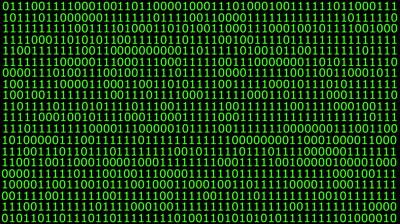 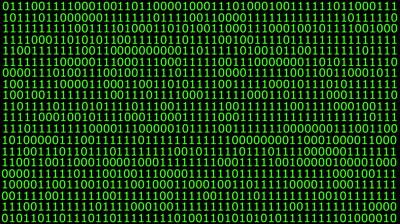 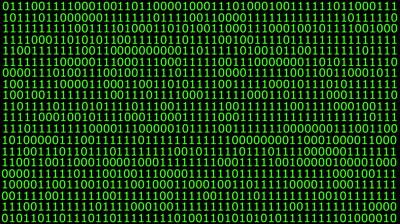 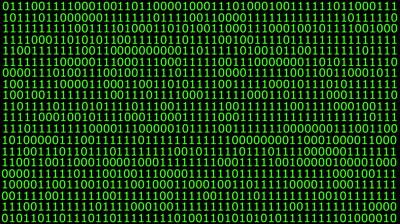 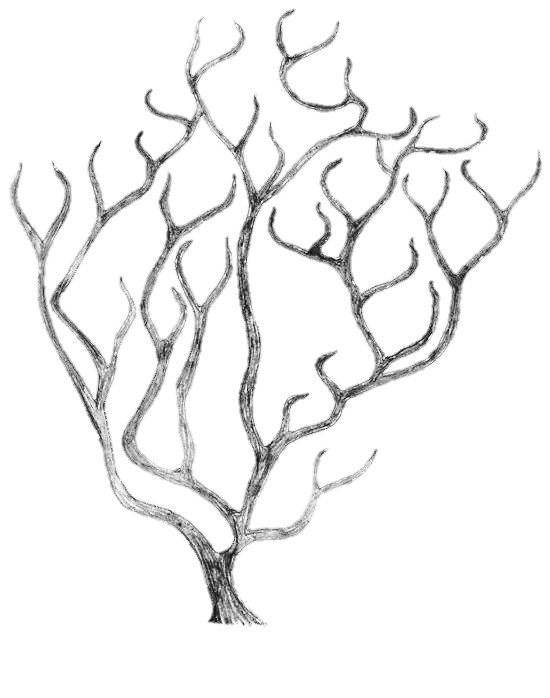 Resources
Metaliteracy.org
ACRL Framework
Vortext First Year Writing Blog
DWILI Website
Plickers
Genius
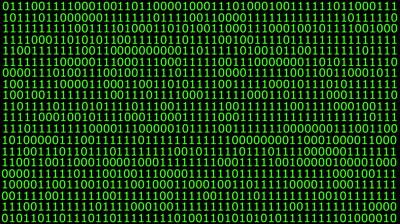 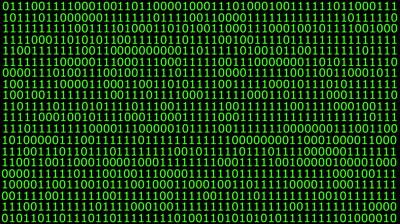 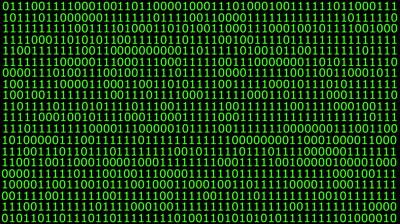 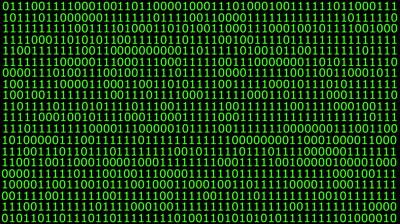